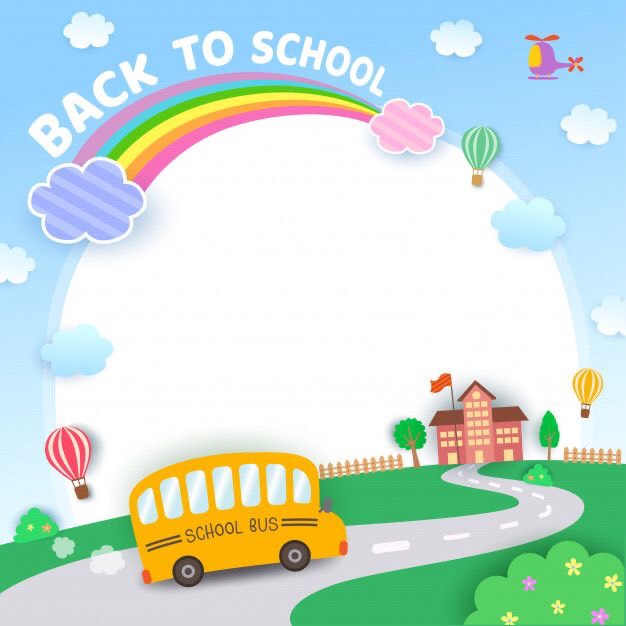 ỦY BAN NHÂN DÂN QUẬN LONG BIÊN
TRƯỜNG MẦM NON HOA MỘC LAN
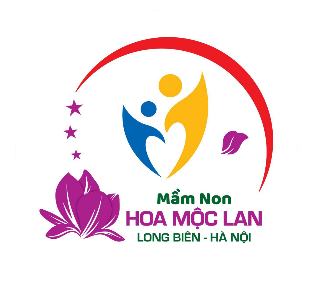 NHẬN BIẾT HÌNH TAM GIÁC VÀ HÌNH CHỮ NHẬT

                               Lứa tuổi: 3 - 4 tuổi
                               Lớp: Mẫu giáo bé
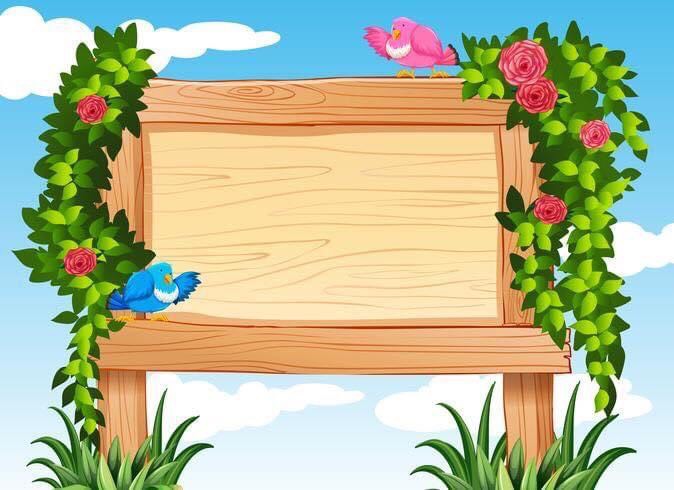 Câu đố:
Cái gì chạy trên đường ray
Đưa em đi khắp chốn gần nơi xa,
Khi về đậu ở nhà ga
Người lên kẻ xuống, vào ra rộn ràng.
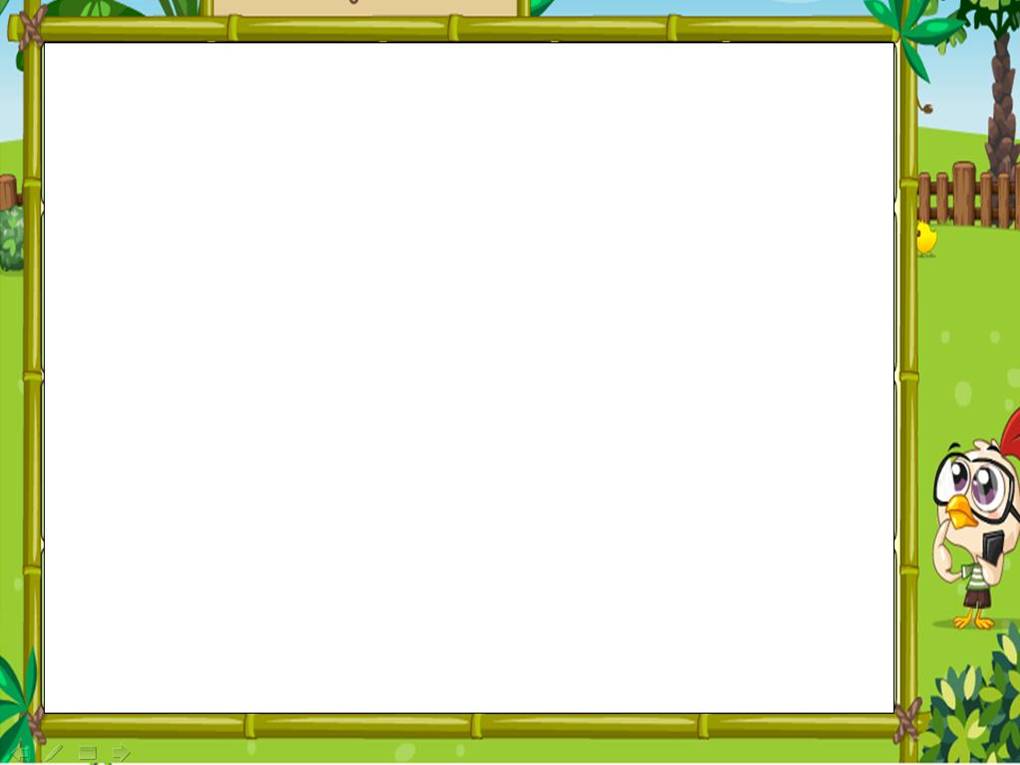 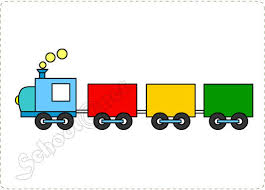 Xe lửa
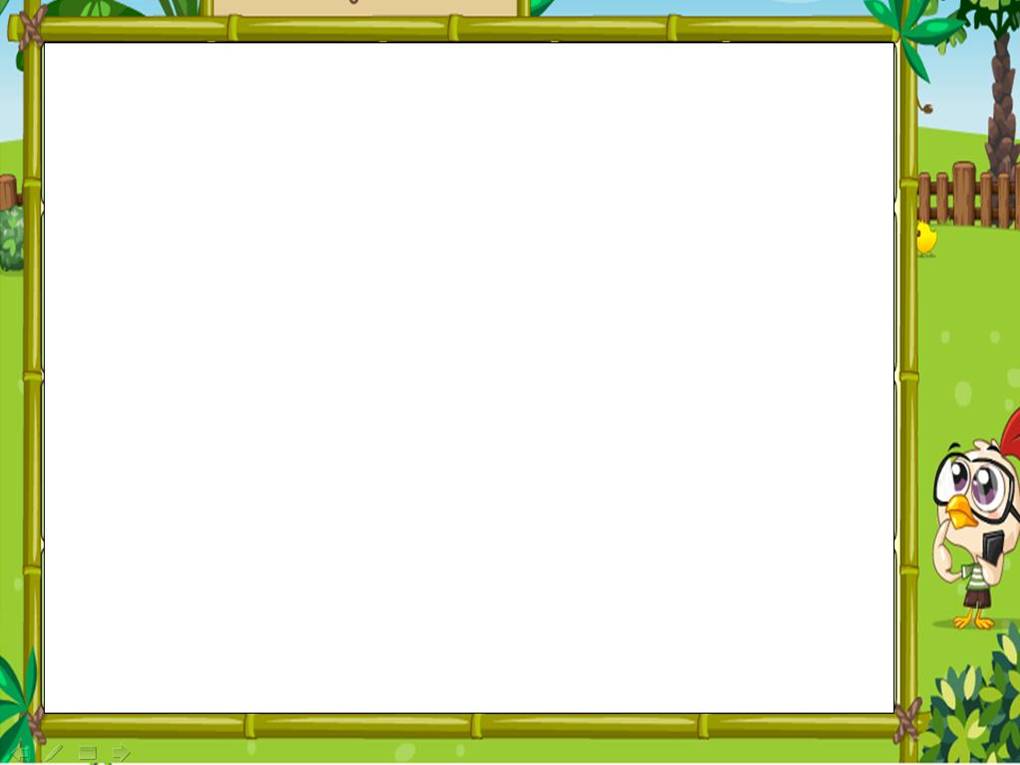 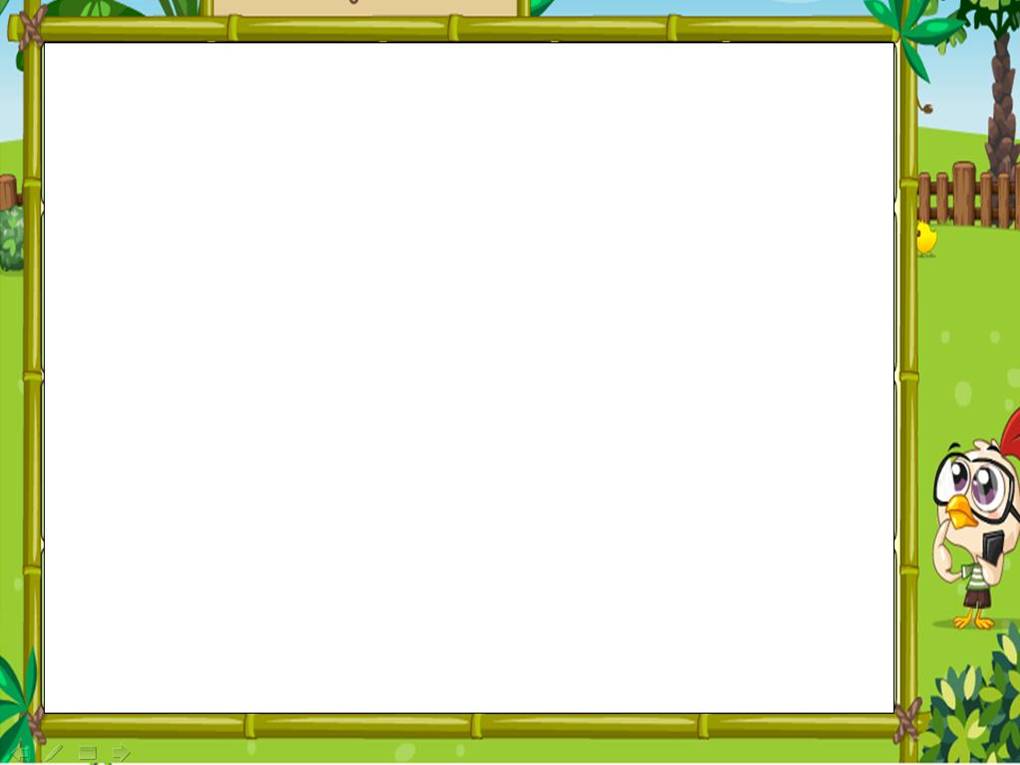 2
1
3
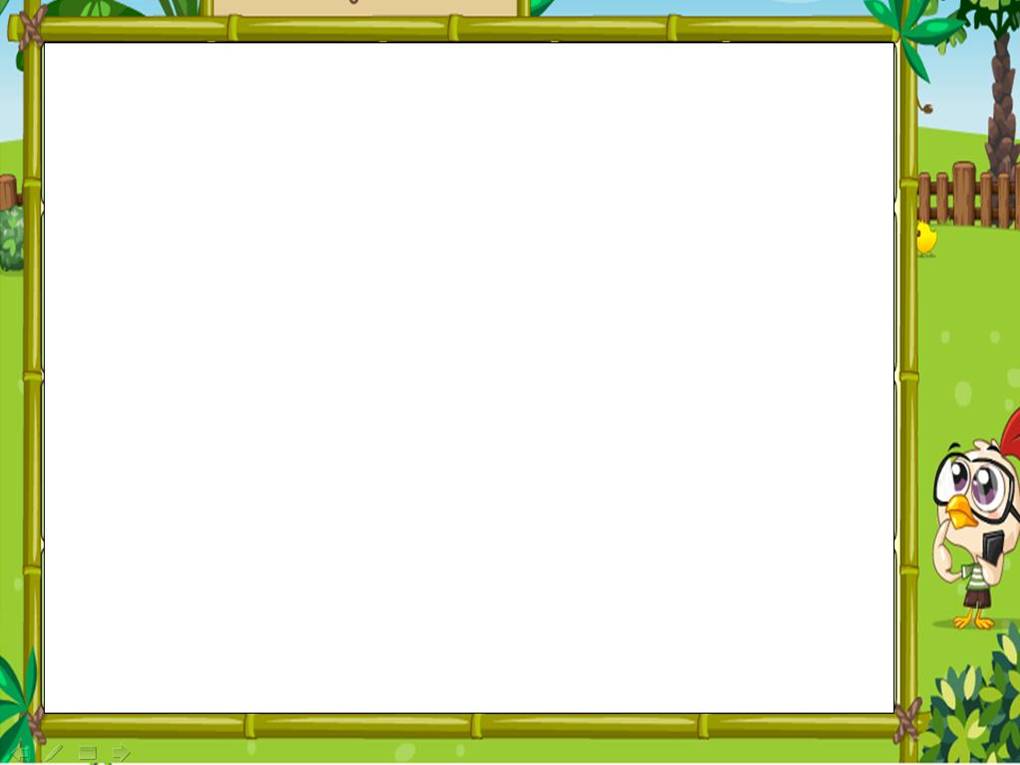 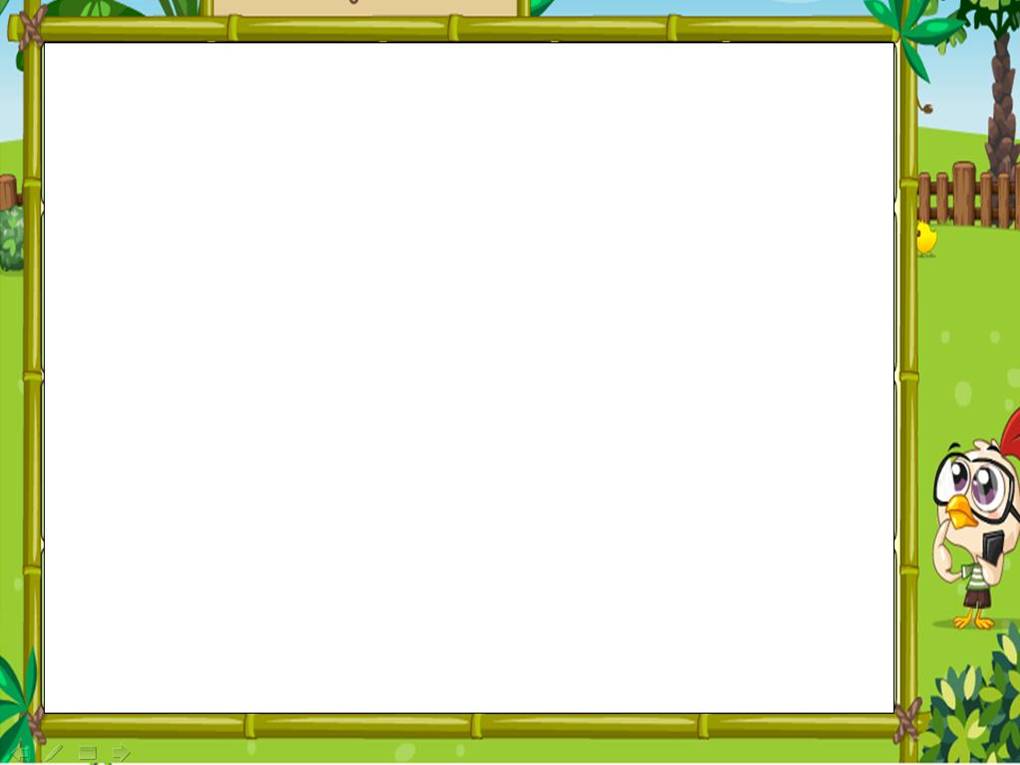 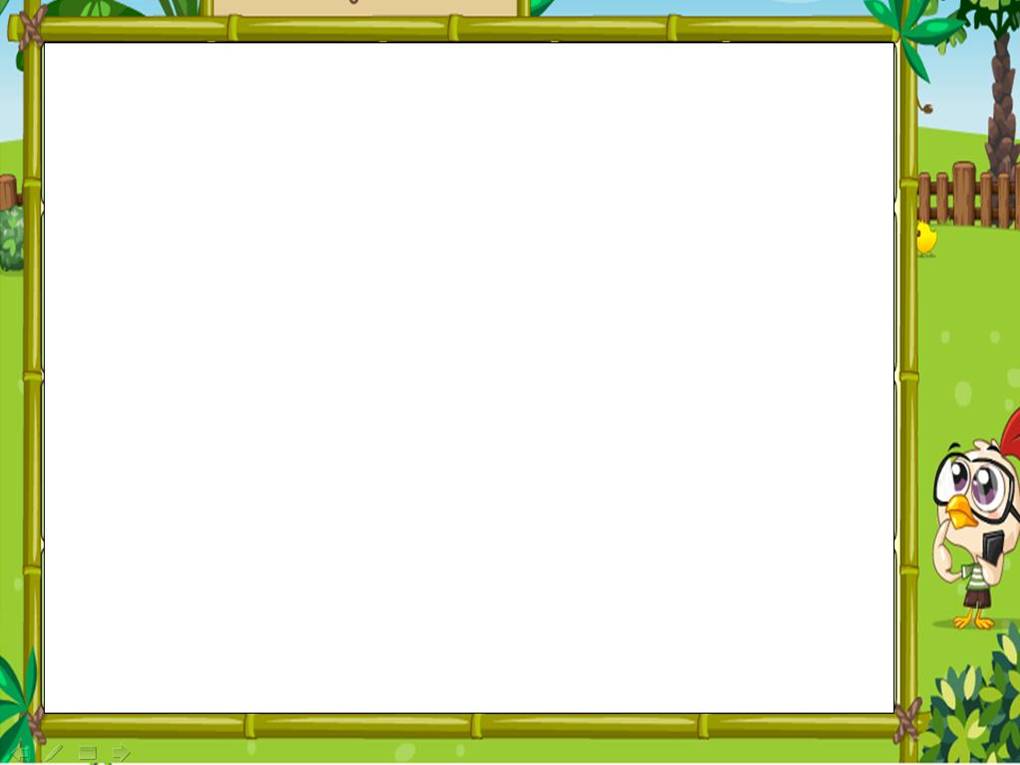 2
1
3
4
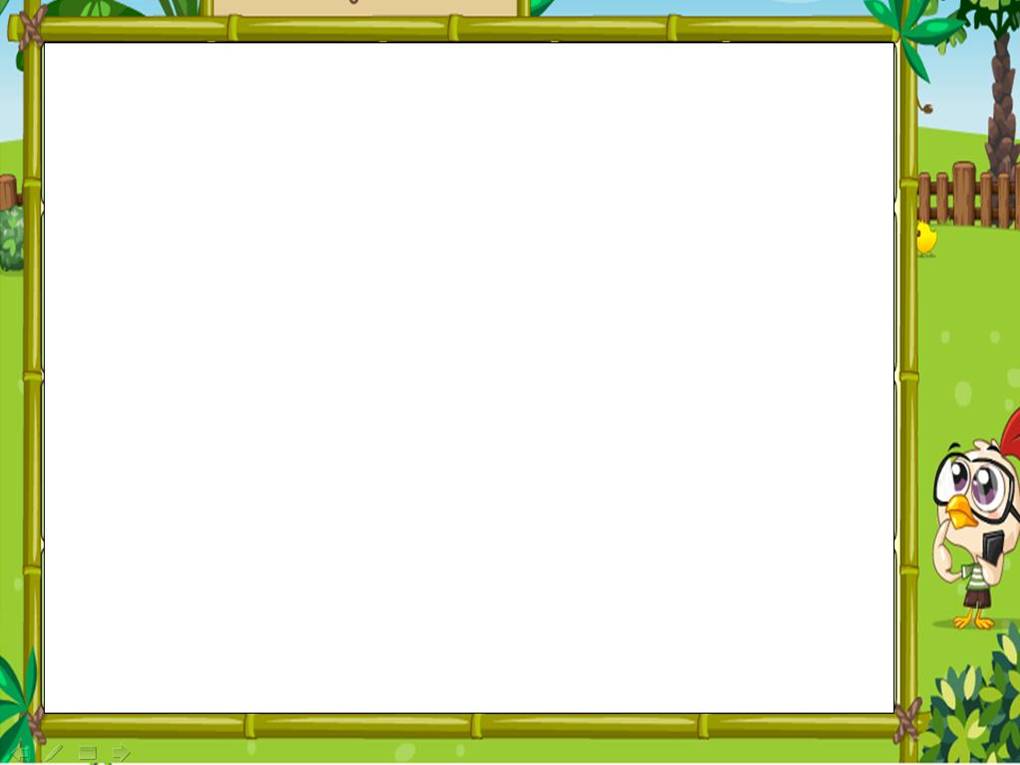 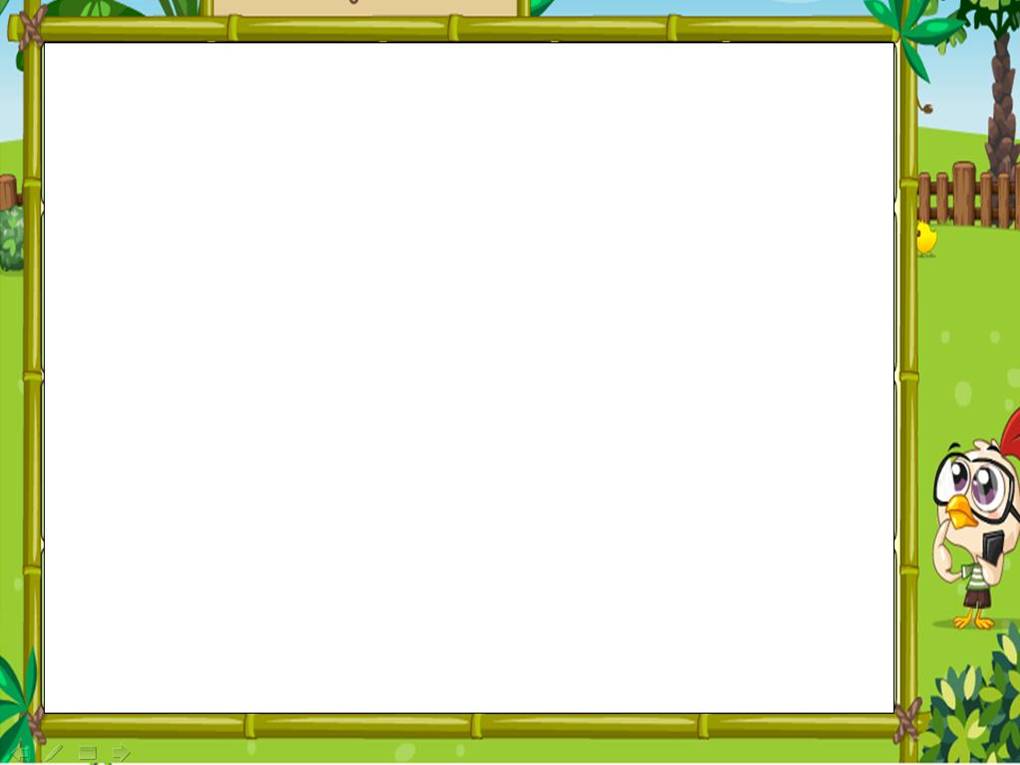 So sánh hình tam giác, hình chữ nhật
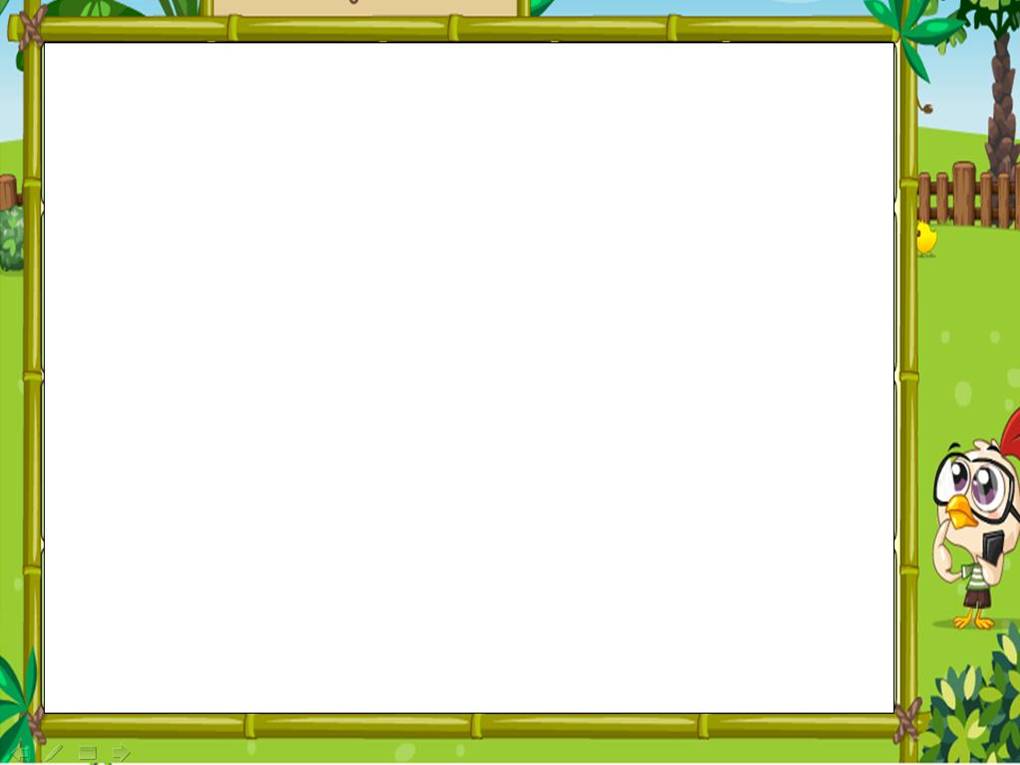 Giống nhau: Đều có cạnh và có góc, không lăn được
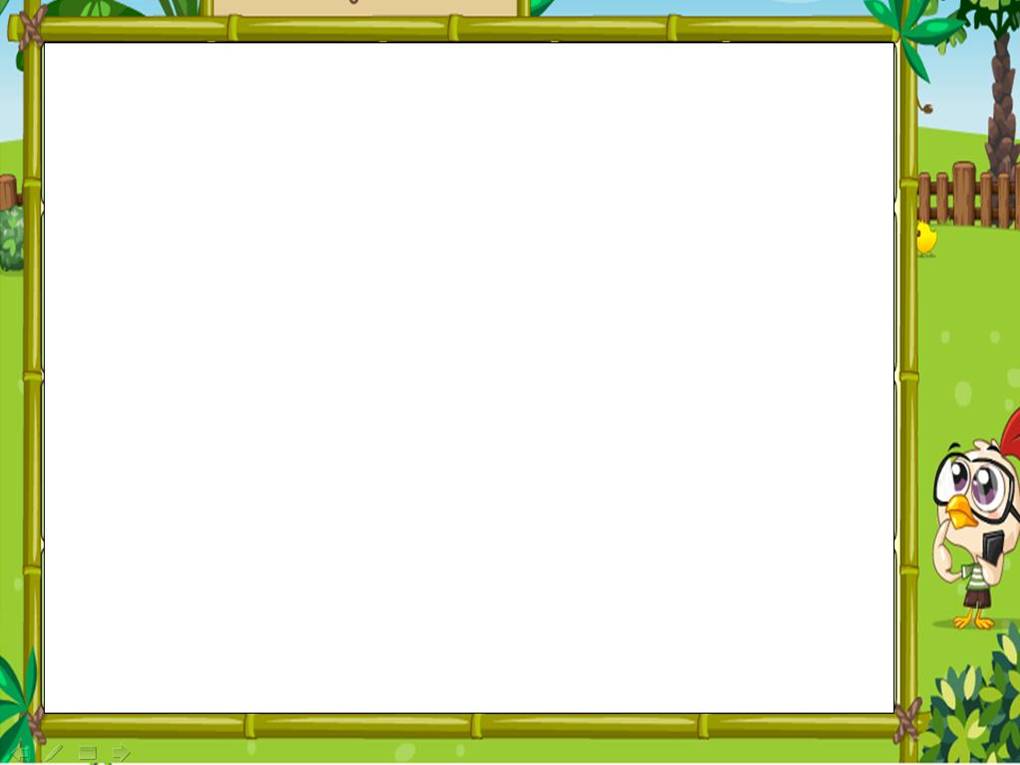 Có 3 cạnh, 
3 góc
Có 4 góc,
4 cạnh
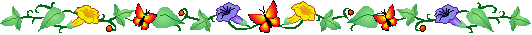 Trò chơi: Hình gì biến mất
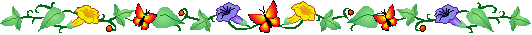 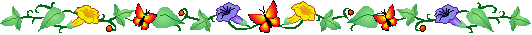 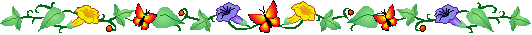 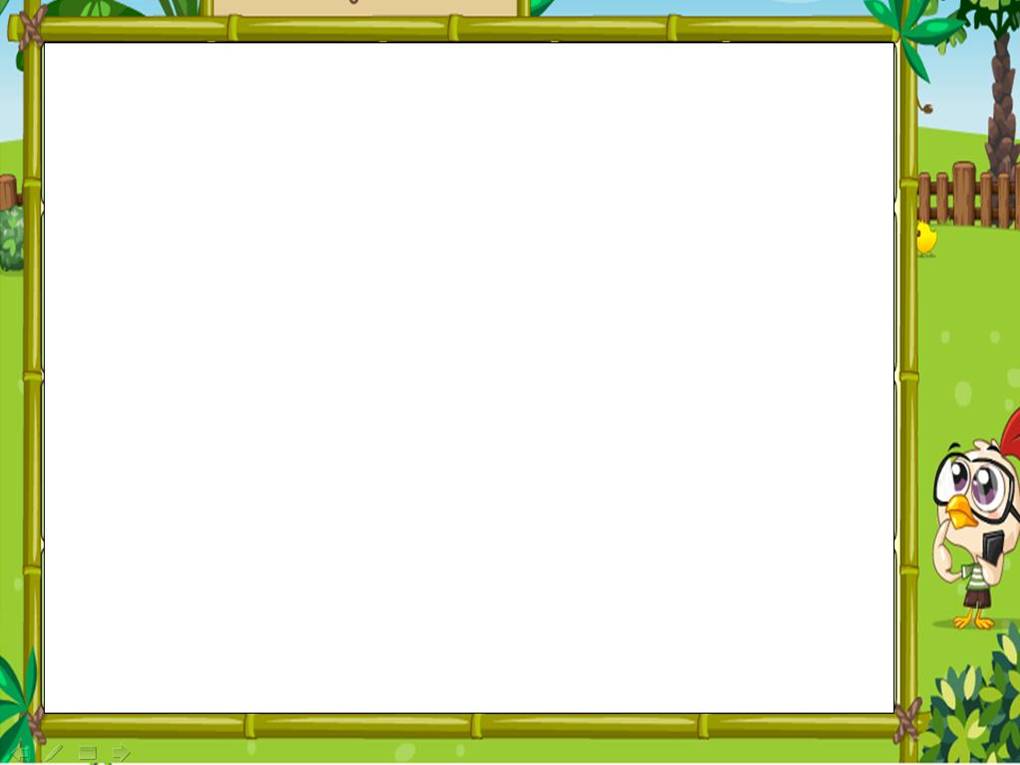 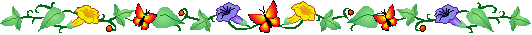 Trò chơi: “Thi xem đội nào nhanh”
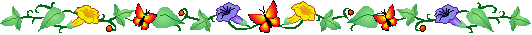 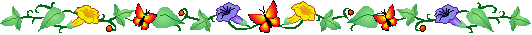 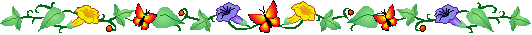